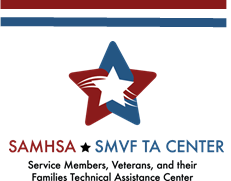 City of Houston Mayor’s Office – Office of Veterans AffairsVA/HHS/SAMHSA Governor’s/Mayor’s ChallengeTo Prevent Suicide Among Service Members, Veterans and their Families
May 22, 2019
Overview
Governor’s / Mayor’s Challenge

Suicide – Impact By the Numbers

Mayor’s Challenge – Team Houston Accomplishments

Mayor’s Challenge – Team Houston Future Goals
2
[Speaker Notes: SLIDE 2: Overview]
Governor’s / Mayor’s Challenge
VA, HHS & SAMHSA – Nationwide Initiative

State Selection Criteria

National Strategy Implementation

Policy Academy Technical Assistance Process

Governor’s City Selection(s) –  Austin & Houston
3
[Speaker Notes: SLIDE 3: Overarching Goal – Governor’s / Mayor’s Challenge

The overarching goal of this nationwide initiative, sponsored by VHA and SAMHSA is to end suicide among SMVF using a comprehensive public health approach.
Through data analysis and their current suicide prevention initiatives, 10 states were formally invited to participate in the Governor’s Challenge, of which seven accepted, to include, Arizona, Colorado, Kansas, Montana, New Hampshire, Texas and Virginia.
Under this initiative, State leaders meet on a recurring basis to develop a plan to implement the National Strategy for Preventing Veteran Suicide, which provides a framework for identifying priorities, organizing efforts and contributing to a national focus on SMVF suicide prevention.
The goal of the associated Policy Academy technical assistance process is to strengthen statewide behavioral health care systems and suicide prevention services for SMVF through ongoing collaboration at the federal, state, and local levels.
Governor’s Selection: In observance of the slightly over 1-year anniversary of the 2018 SAMHSA initiated Mayor’s Challenge & Governor Abbott’s Invitation, Mayor Turner accepted the Governor’s Challenge, making Houston the 1st City in Texas to be included in the nationwide initiative. Austin accepted the challenge later that same year and was identified as the 2nd City in Texas to be included.]
Suicide – Impact By the Numbers
Center for Disease Control (CDC) Database – WONDER System
CDC Impact & Work-Loss Cost Assessment - WISQARS System
4
[Speaker Notes: SLIDE 4: Suicide – Impact By the Numbers

In effort to put into proper context, the following Charts are presented. While the number of deaths identified in this data is not directly reflective of the SMVF population(s), this provides a snap shot of the overall impact on the community.
CHART 1: The WONDER system is a Centers of Disease Control database that has the capacity to track deaths by intent, in this case “Self Harm” (Suicide).  In 2017, the WONDER system indicates that Harris County experienced nearly 500 Deaths by Suicide.
The impact of suicide is far reaching beyond the 489 persons lost in Harris County. 
A survey, conducted by Dr. Julie Cerel polled over 1,700 adult respondents and determined that nearly half (46.7%) knew someone who had died by suicide, constituting a suicide exposure during their lifetime (Cerel et al., 2018). Based on the results of that research, it is estimated that for every U.S. suicide death, approximately 135 people are exposed to that suicide. 

Additionally, in a separate study, Dr. Cerel and colleagues, in concert with the Nationally Administered 2016 General Social Survey, revealed that slightly over half (51%) of the respondents had experienced a Suicide Exposure during their lifetime (Feigelman et al., 2018). (Source link for more information: https://msrc.fsu.edu/blog/how-many-people-are-affected-suicide-not-six)
Based on Dr. Cerel’s and others who have researched suicide exposures, her estimates would indicate over 66,000 Houstonians have experienced Suicide Exposure in 2017, based on the CDC data in Chart 1

Each death by suicide comes at substantial costs to Harris County and the City of Houston.  According to the National Center for Injury Prevention report, which is based on the NCHS Vital Statistics System reported in the CDC’s WISQARS system, the cost of each death by suicide incurs approximately $4,000 in medical costs (which equates to nearly $2million annually for Harris County).  From an economic point of view, the CDC further estimates each death by suicide creates a work-loss cost of $1.16 million per death, which equates to over $560 million in lost workforce productivity each year.]
Mayor’s ChallengeTeam Houston Accomplishments
Formal Formation – Summer 2018 – Team Houston Composition
National Strategy – State of Texas Strategy Alignment
Spectrum of Care – Highlighted Accomplishments
Coordination of Care: MOU Between VA and The Harris Center
Houston Fire & Police & The Harris Center Collaboration
The Harris Center Triage & Coordination of Care
5
[Speaker Notes: SLIDE 5: Mayor’s Challenge – Team Houston Accomplishments

In the summer of 2018, the Houston Mayor’s Challenge started meeting monthly. Team Houston has formed 4 Sub-Committees: Education & Training / Communications & Outreach / Crisis Coordination / and more recently Data Analytics & Outcomes.
In alignment with the National & State of Texas Strategies to address, mitigate and ultimately eliminate suicide, The Houston Team has developed/implemented a Strategic Action Plan that crosswalks the aforementioned strategies to ensure that all stakeholder efforts (Comprised of Department VA, … are coordinated and properly aligned.
Accomplishments:
The Mayor’s Challenge has allowed multiple agencies to come together to coordinate our efforts to assist Veterans and helped identify how we can work together with the available resources we each have to create a spectrum of care.
Coordination of care established between the VA and The Harris Center (the local county mental health authority) through a Memorandum of Understanding (MOU) which provides a mechanism for warm handoffs to ensure Veterans receive needed services. Through this process, A referral is sent to The Harris Center or to the VA and the Veteran will be contacted by the respective agency.  An assessment will be scheduled and services will be offered. BACKDROP: Previous efforts/actions were limited to offering a phone number/point of contact for the Veteran to call, but now the Veteran will be contacted by the agency to ensure proper follow up and facilitation/connection to appropriate services.
The Houston Police Department and Fire Department will begin providing patient information to The Harris Center when a suicide related behavior is the reason for the call. Practice Change in the Fire Department which will require first responders to ask if the person served in the military.  Also, they will now start tracking suicide attempts and suspected suicides in their data.
The Harris Center will triage, assess the patient and assist with connecting to follow up services in the community or the VA to ensure people, including Veterans and their families, are connected to services following suicidal behaviors.
City agencies and potentially hospitals will start asking if someone served in the military rather than asking if they are a Veteran as many people who served in the military might not self-report as being a Veteran.
VA Transfer Center is now assisting with identification of people who presented to community hospitals with suicidal or suicidal behavior in the community which will assist in ensure appropriate follow up care and assessment for ongoing risk.
Suicide Prevention Care Package with available resources from multiple agencies, (Mental Health America Crisis Guide, Combined Arms information, Gun Locks, VA Suicide Prevention materials and others)]
Mayor’s ChallengeTeam Houston Future Goals
Psychiatric Emergency Response Call Center
MOU City of Houston Police Department & VA Telehealth
City of Houston – Office of Veterans Affairs Website
School District Collaboration – PTA & Center for School Behavioral Health
Develop City-Wide ‘No Wrong Door Policy’
6
[Speaker Notes: SLIDE 6: Mayor’s Challenge – Team Houston Future Goals

The City of Houston is developing a “Psychiatric Emergency Response Call Center” which will ensure persons’ with mental health needs are connected to services in a timely manner.  The first responders will ask if the person has served in the military to connect them to needed services in a timely manner as well.
Finalize MOU with the Houston Police Department and the VA for telehealth pilot to assist the police in the community when they are on site with a Veteran in crisis.
Update the City of Houston Veteran’s website as a resource for people in the community.
When a Veteran presents to the VA and is found ineligible, we will now follow up with those Veterans to ensure they are connected in the community (MOU with The Harris Center).
Providing gun locks to the parents through PTA meetings and by presenting to the Center for School Behavioral Health.
Desired Overall Outcome would be “no wrong door” through coordination of care and connection to resources.]
Questions/Comments
7
[Speaker Notes: SLIDE 7: Questions/Comments]